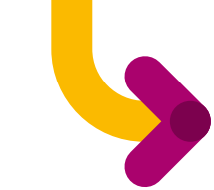 Directing our students along the best path
It is essential that students embark on a path that not only allows them to reach their potential, but also offers them the opportunity to progress their learning post-16.
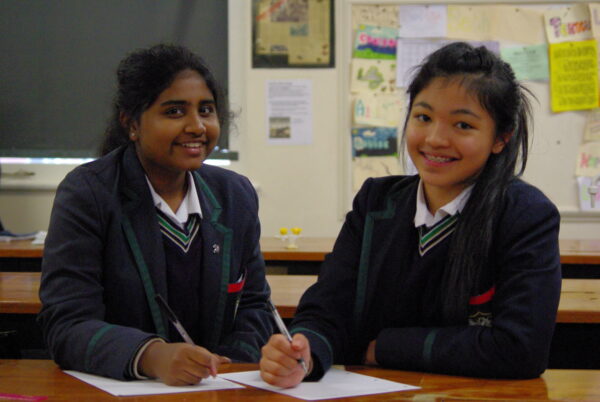 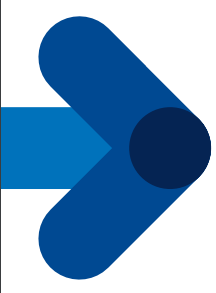 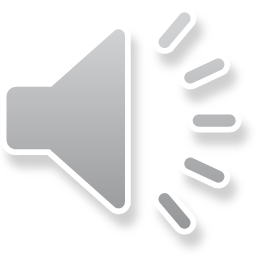 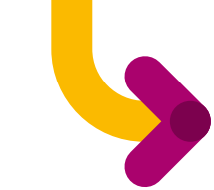 Directing our students along the best path
To this end, through careful assessment and evaluation, we will steer the students towards a path that fulfils this aim.  We use a range of data to support us in making this decision:
Performance in languages
Prior attainment
KS3 cycle assessments
Performance in core subjects
Professional judgement of teaching staff
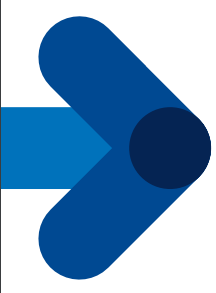 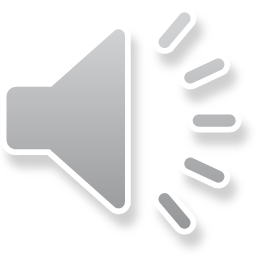 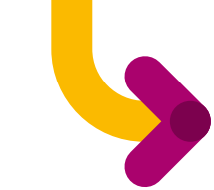 When will I know which route I will follow?
We plan to let students know which path they will be asked to follow by an email communication to parents on Monday 3rd February 2025
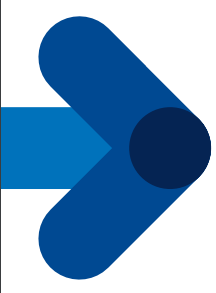 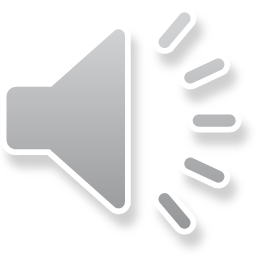 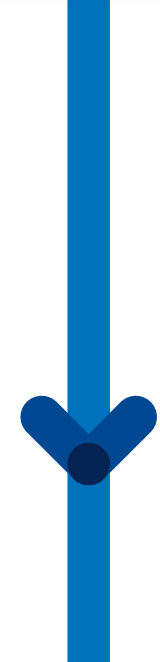 Aspiration for all students at St. Anthony’s
A minimum of 5 grades at or above grade 5 or equivalent including English & Mathematics (61% achieved this in 2024)
A minimum of 5 grades at or above grade 4 or equivalent including English & Mathematics (85% achieved this in 2024)
Grade 6 or better in subjects that students wish to study at Post-16 
Merit or better in vocational subjects that students wish to study at Post-16
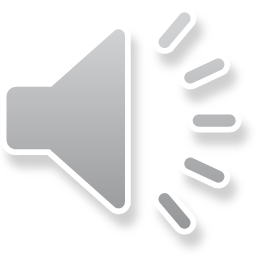